Update on the NC Nutrient CriteriaDevelopment Plan
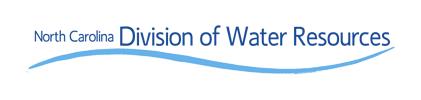 [Speaker Notes: We are referring to this as the “NCDP”]
Nutrients =Nitrogen + Phosphorus
Over-enrichment can lead to algae blooms, fish kills
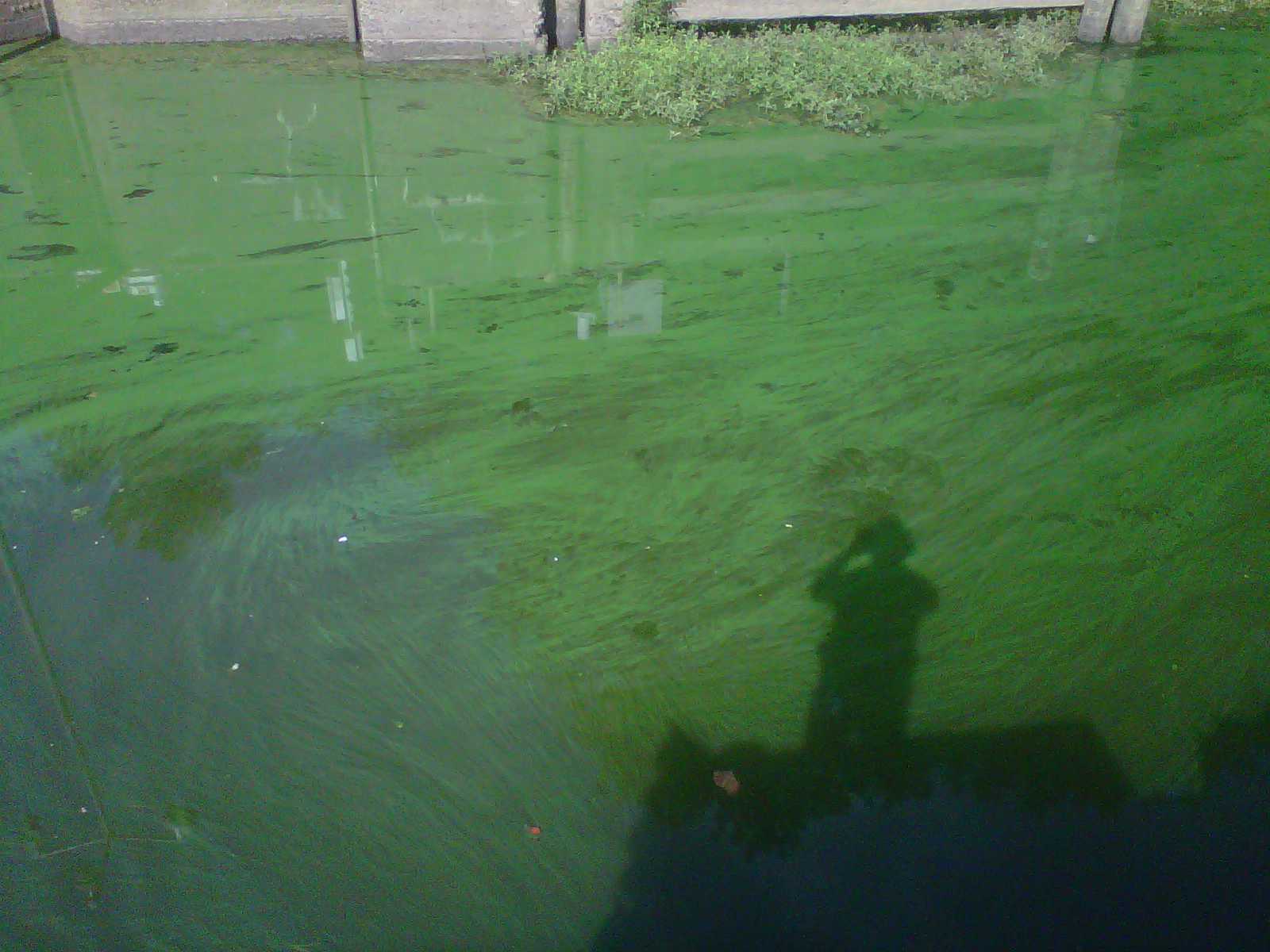 NC Nutrient Management Strategies
Nutrients, EPA & NC
Recent EMC Activities
January 2009 –January 2011
Proposed modified chlorophyll a criteria
Part of triennial review
Chlorophyll a thresholds
May 2012
NC Forum on Nutrient Over-Enrichment
Nutrient Over-Enrichment Forum May 2012
Alternatives to numeric N & P criteria
Clearer understanding of science
Thresholds on something other than chlorophyll a
Other “trending” or “change” indicators
Review of costs and savings
Forum Panelists’ Highlights
Site-specific & waterbody type- specific approaches
Scientific, balanced, & fair
Stakeholders
Goals & targets
Proactive & integrative
Improve NC’s current approach
NCDP: The Backbone
Evaluation of current criteria
Chlorophyll a, dissolved oxygen, pH
Waterbody Approaches
Rivers & Streams, Water Supplies, Sounds
Response variables
EPA – Nitrogen & Phosphorus
[Speaker Notes: Streams and Rivers and Sounds		
Response Parameters: 
 Chlorophyll a 
 Phytoplankton community 
 Periphyton community 
 Macrophytes 
 Diurnal DO range 
 Minimum DO 
 Diurnal pH range 
Waters Classified for Drinking Water Supply 
Response Parameters: 
 Total Organic Carbon 
 Algal Toxins 
 Taste and odor species 
	
Causal Parameters: 
 Nitrogen 
 Phosphorus]
NCDP Development
Public Meetings – December 2012
New Draft – April 2013
End Comment Period - May 24, 2013
New Draft – August 2013
Commenter Meeting – September 25, 2013
EMC approved draft – early 2014
NCDP Implementation
EPA agreement
Implement plan
Stakeholder participation
Draft criteria
Implementation discussions to refine criteria
EMC determines what moves forward (rule-making)
Questions?
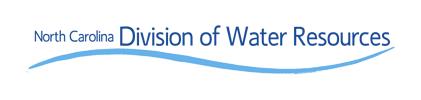